In-Person Cold Calling in a Modern Environment
Session 073
August 11, 2023
Welcome – we’ll be starting soon.
In-Person Cold Calling in a Modern Environment
Session 073
August 11, 2023
What is an in-person cold call?
An in-person cold call is an act by a professional – usually a sales professional – in which they visit a prospect’s location without an appointment to gather information, schedule an appointment, leave information, or make a sale.
What is an in-person cold call?
An in-person cold call is an act by a professional – usually a sales professional – in which they visit a prospect’s location without an appointment to gather information, schedule and appointment, leave information, or make a sale.
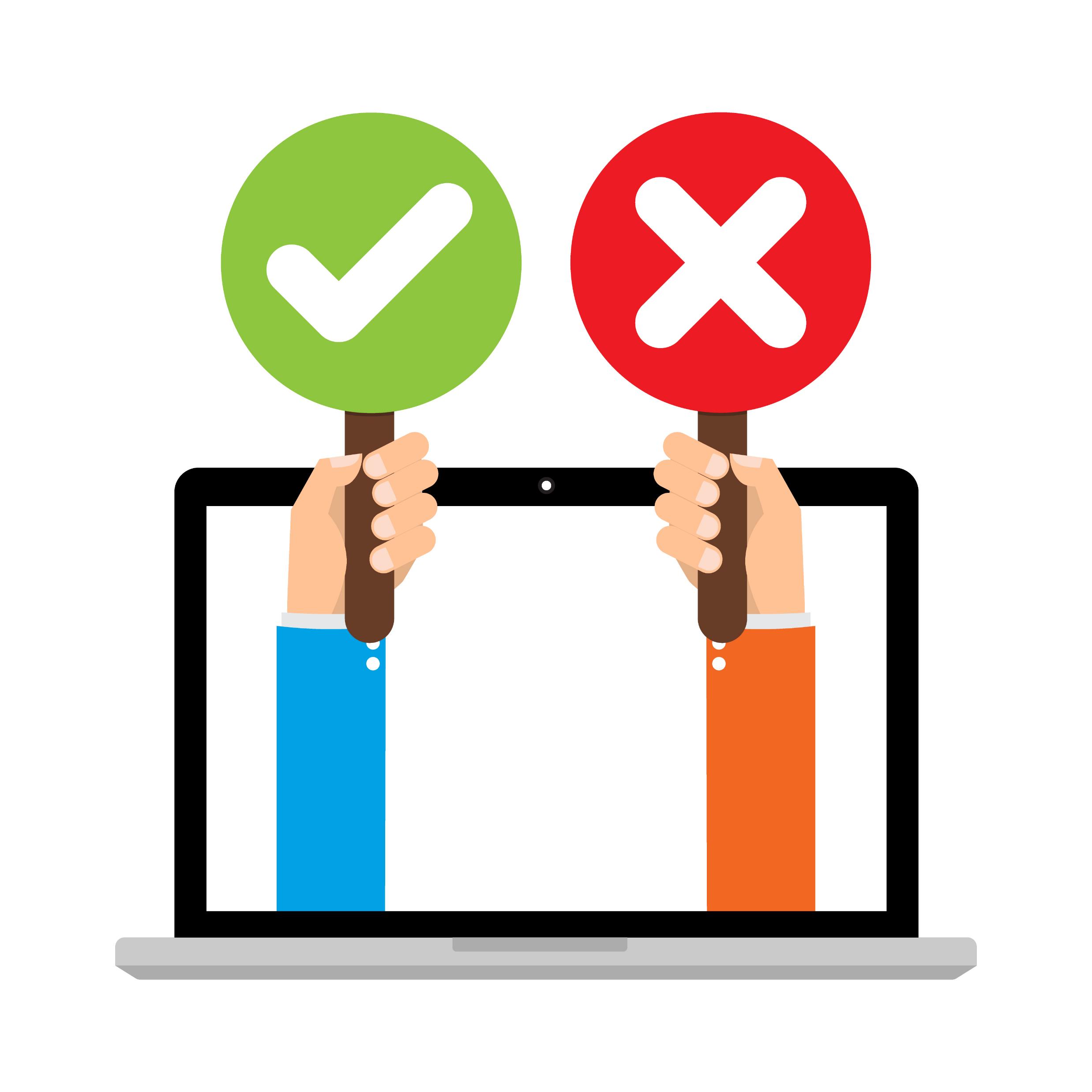 Poll Question
How often do you do in-person cold calls?
How often do you do in-person cold calls?
I haven’t done one in the last year or so.
Hardly ever, but I do every now and then.
A few a month.
I do some every week.
I’ve never done one.
In-Person Cold Calling in a Modern Environment
Why No One Does It … and Why You Should
Objectives
Execution
Gate Keepers and Contacts
Convenient Targets
Why No One Cold Calls in Person Anymore
Why No One Cold Calls in Person Anymore
Old methods don’t work.
Success rate of seeing a contact is virtually zero.*
Technology has convinced us that there are better methods.
Managers don’t expect it.
Salespeople are less willing to put themselves out there.
Which is exactly why you should!
The Result?
No one cold calls in person anymore.
Objectives
See someone that influences decisions (contact).
Gain Subject Matter Expert status.
Gather information.
Gather information.
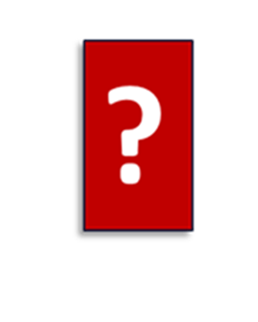 Execution
Execution
Prepare professional leave-behinds.
Walk around as much as you can to gather intel.
Act like you belong there.
Talk to random people and ask them for help.
Enhance with a second touch.
Gate Keepers and Contacts
Passive Empathy
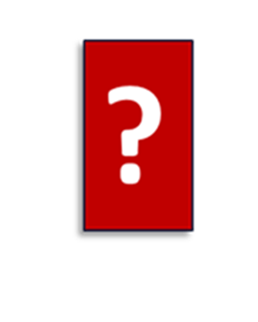 “I’m sorry – I need some help. I don’t have an appointment and I don’t expect to see anyone, but I’d like to find out how to schedule an appointment with the person that manages the security technology. Who is that, by the way?”
Passive Empathy
“I’m sorry – I need some help. I don’t have an appointment and I don’t expect to see anyone, but I’d like to find out how to schedule an appointment with the person that manages the IT department. Who is that, by the way?”
Passive Empathy
“I’m sorry – I need some help. I don’t have an appointment and I don’t expect to see anyone, but I’d like to find out how to schedule an appointment with the person that manages the IT department. Who is that, by the way?”
Passive Empathy
“I’m sorry – I need some help. I don’t have an appointment and I don’t expect to see anyone, but I’d like to find out how to schedule an appointment with the person that manages the IT department. Who is that, by the way?”
Confident Empathy
“Hi Mike. My name is Chris Peterson with Vector Firm. We’re a video surveillance company. I’d like to get on your calendar to show you how our AI features have helped other hospitals manage their video with less resources and see if we might be able to help your facility, too. What’s the easiest way to schedule an appointment with you?”
Confident Empathy
“Hi Mike. My name is Chris Peterson with Vector Firm. We’re a video surveillance company. I’d like to get on your calendar to show you how our AI features have helped other hospitals manage their video with less resources and see if we might be able to help your facility, too. What’s the easiest way to schedule an appointment with you?”
Confident Empathy
“Hi Mike. My name is Chris Peterson with Vector Firm. We’re a video surveillance company. I’d like to get on your calendar to show you how our AI features have helped other hospitals manage their video with less resources and see if we might be able to help your facility, too. What’s the easiest way to schedule an appointment with you?”
Confident Empathy
“Hi Mike. My name is Chris Peterson with Vector Firm. We’re a video surveillance company. I’d like to get on your calendar to show you how our AI features have helped other hospitals manage their video with less resources and see if we might be able to help your facility, too. What’s the easiest way to schedule an appointment with you?”
Convenient Targets
Convenient Targets
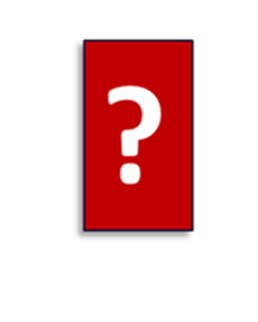 900 Rule.
Loosely fits your profile – not a total mismatch.
Intel is for qualifying more than it’s for next visit.
More aggressive on learning how to schedule an appointment – this may be your only visit there.
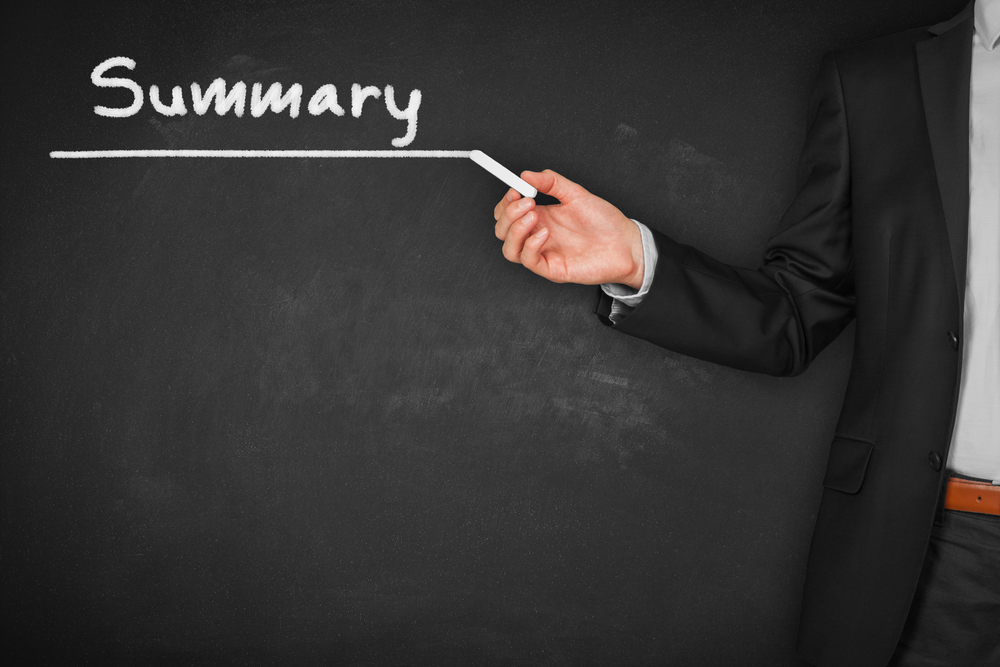 No one does it anymore … which is why you should!

Primary objective is to gather intel on the organization.

Show empathy.

Do it!
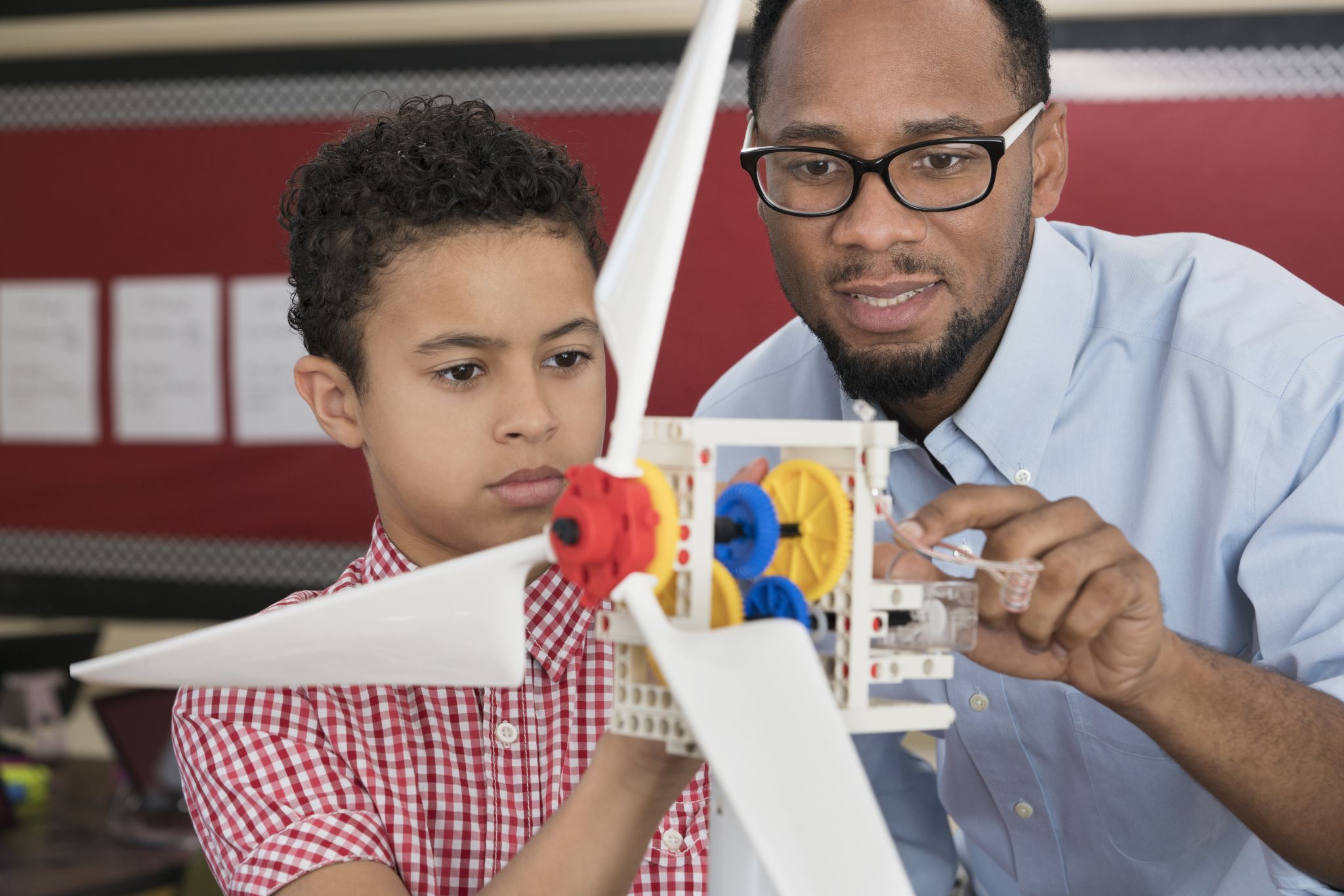 Action Plan
September Topic: Selling More Service Agreements
September Topic: Selling More Service Agreements
Questions / Comments